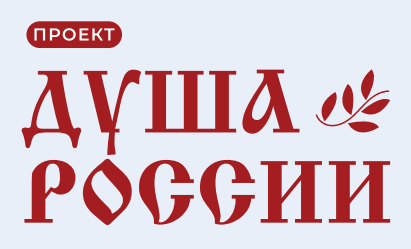 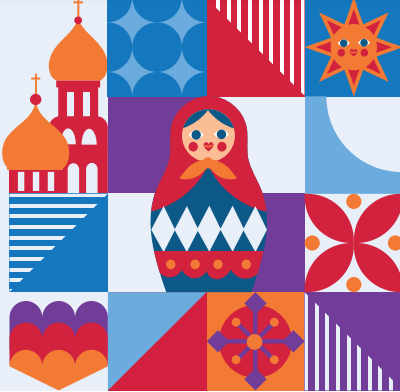 Базовая презентация
Квиз-игра: 17 ценностей
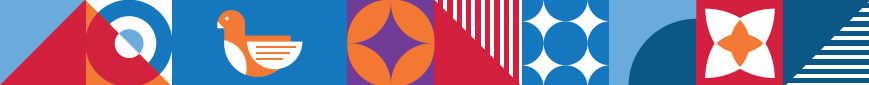 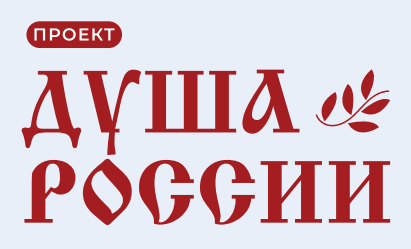 Повестка дня
Вступление
Укрепление уверенности в себе
Вовлечение слушателей
Визуальные средства
Итоговые советы и рекомендации
Инструкция: 
В каждом раунде вас ждут 3 вопроса, связанных с одной из 17 ценностей. Выберите правильный ответ из предложенных вариантов. За каждый правильный ответ - 1 балл. В конце игры подсчитайте свои баллы и узнайте, насколько хорошо вы знакомы с ценностями!
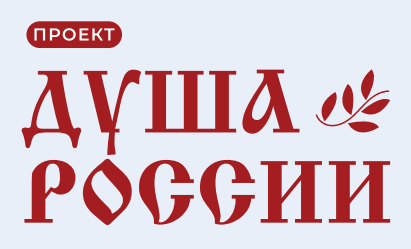 Сила коммуникации
Раунд 1: Доброта
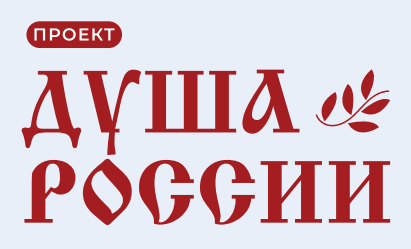 Сила коммуникации
1. Ты видишь, как маленький ребенок плачет, потому что потерял свою любимую игрушку. Что ты делаешь?  a) Предлагаешь ему помочь найти игрушку.  b) Проходишь мимо, делая вид, что ничего не заметил.  c) Смеешься над ним и уходишь.  d) Говоришь ему, чтобы перестал плакать.
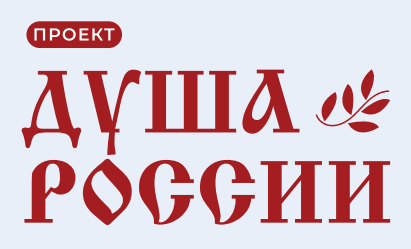 Сила коммуникации
1. Ты видишь, как маленький ребенок плачет, потому что потерял свою любимую игрушку. Что ты делаешь?  a) Предлагаешь ему помочь найти игрушку.  b) Проходишь мимо, делая вид, что ничего не заметил.  c) Смеешься над ним и уходишь.  d) Говоришь ему, чтобы перестал плакать.
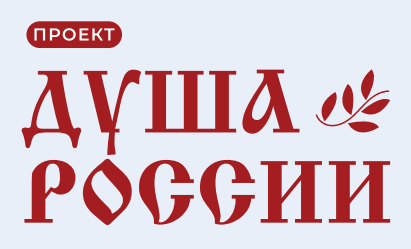 Преодоление робости
2. Ты узнал, что твой сосед болеет и не может выйти из дома. Что ты делаешь?  a) Идешь к нему в гости и предлагаешь помощь.  b) Звонишь ему и спрашиваешь, как он себя чувствует.  c) Ждешь, пока он сам тебя попросит о помощи.  d) Говоришь, что у тебя нет времени и уходишь.
Стратегии укрепления уверенности в себе
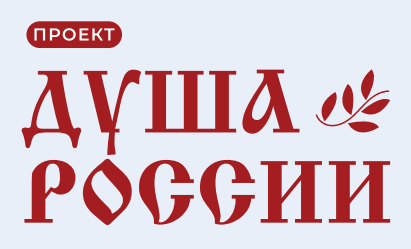 Преодоление робости
2. Ты узнал, что твой сосед болеет и не может выйти из дома. Что ты делаешь?  a) Идешь к нему в гости и предлагаешь помощь.  b) Звонишь ему и спрашиваешь, как он себя чувствует.  c) Ждешь, пока он сам тебя попросит о помощи.  d) Говоришь, что у тебя нет времени и уходишь.
Стратегии укрепления уверенности в себе
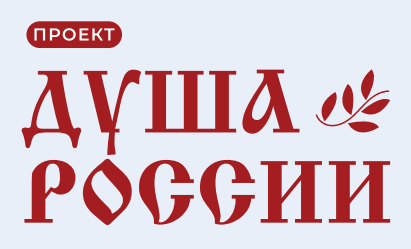 Вовлечение слушателей
Встречайтесь взглядом со слушателями, чтобы создать ощущение взаимопонимания и увлечь их
Вплетайте в презентацию сюжеты, героям которых слушатели могут посочувствовать. Это сделает ваше сообщение запоминающимся и действенным
Поощряйте вопросы и предоставляйте продуманные ответы, чтобы повысить участие слушателей
Используйте анкеты или опросы в прямом эфире, чтобы собрать мнения слушателей, повысить их вовлеченность и помочь им чувствовать себя непосредственными участниками
3. Ты нашел на улице кошелек с деньгами и документами. Что ты делаешь?  a) Ищешь контактные данные хозяина и звонишь ему.  b) Забираешь кошелек себе.  c) Оставляешь кошелек на месте, где его нашел.  d) Позвонишь в полицию и сообщишь о найденной вещи.
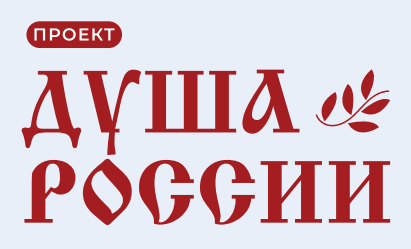 Вовлечение слушателей
Встречайтесь взглядом со слушателями, чтобы создать ощущение взаимопонимания и увлечь их
Вплетайте в презентацию сюжеты, героям которых слушатели могут посочувствовать. Это сделает ваше сообщение запоминающимся и действенным
Поощряйте вопросы и предоставляйте продуманные ответы, чтобы повысить участие слушателей
Используйте анкеты или опросы в прямом эфире, чтобы собрать мнения слушателей, повысить их вовлеченность и помочь им чувствовать себя непосредственными участниками
3. Ты нашел на улице кошелек с деньгами и документами. Что ты делаешь?  a) Ищешь контактные данные хозяина и звонишь ему.  b) Забираешь кошелек себе.  c) Оставляешь кошелек на месте, где его нашел.  d) Позвонишь в полицию и сообщишь о найденной вещи.
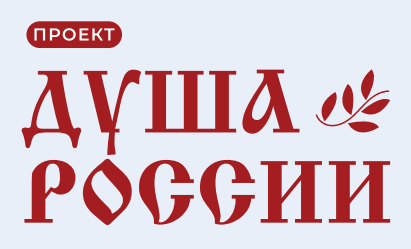 Выбор визуальных средств
Раунд 2:Справедливость
Совершенствование презентации
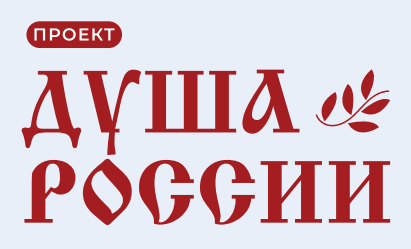 Выбор визуальных средств
1. Ты увидел, как твой друг списал тест у соседа. Что ты делаешь?  a) Рассказываешь учителю о проступке друга.  b) Промолчишь и сделаешь вид, что ничего не видел.  c) Посмеешься над другом и расскажешь всем о его проступке.  d) Попросишь друга признаться в своем проступке.
Совершенствование презентации
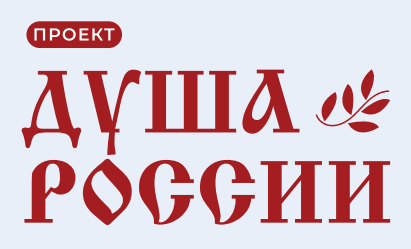 Выбор визуальных средств
1. Ты увидел, как твой друг списал тест у соседа. Что ты делаешь?  a) Рассказываешь учителю о проступке друга.  b) Промолчишь и сделаешь вид, что ничего не видел.  c) Посмеешься над другом и расскажешь всем о его проступке.  d) Попросишь друга признаться в своем проступке.
Совершенствование презентации
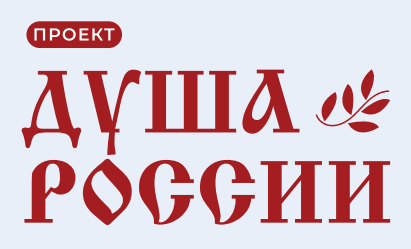 Эффективные методы презентации
Это мощный инструмент для выступлений перед слушателями. Он позволяет менять интонацию, тон и громкость, чтобы выразить чувства, подчеркнуть определенные моменты и удерживать интерес аудитории: 
Вариации интонации
Вариации тона
Громкость
Эффективный язык тела улучшает ваше сообщение, делая его более эффектным и запоминающимся:
Осмысленный зрительный контакт
Целенаправленные жесты
Хорошая осанка
Управление выражением лица
2. Ты свидетель того, как кто-то бросает мусор на землю. Что ты делаешь?  a) Делаешь ему замечание.  b) Проходишь мимо и делаешь вид, что ничего не видел.  c) Считаешь, что это не твоя проблема.  d) Бросаешь мусор рядом с ним.
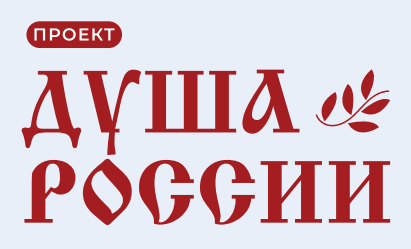 Эффективные методы презентации
Это мощный инструмент для выступлений перед слушателями. Он позволяет менять интонацию, тон и громкость, чтобы выразить чувства, подчеркнуть определенные моменты и удерживать интерес аудитории: 
Вариации интонации
Вариации тона
Громкость
Эффективный язык тела улучшает ваше сообщение, делая его более эффектным и запоминающимся:
Осмысленный зрительный контакт
Целенаправленные жесты
Хорошая осанка
Управление выражением лица
2. Ты свидетель того, как кто-то бросает мусор на землю. Что ты делаешь?  a) Делаешь ему замечание.  b) Проходишь мимо и делаешь вид, что ничего не видел.  c) Считаешь, что это не твоя проблема.  d) Бросаешь мусор рядом с ним.
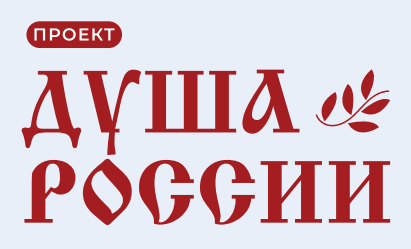 Навигация по сеансам вопросов и ответов
Заранее изучите материал
Заранее подготовьтесь к распространенным вопросам
Отрепетируйте ответы
При ответах на вопросы очень важно сохранять самообладание, чтобы выглядеть уверенно и авторитетно. Здесь могут помочь следующие приемы:
Сохраняйте спокойствие
Активно слушайте
Сделайте паузу на обдумывание
Поддерживайте зрительный контакт
3. Ты узнал, что твой сосед незаконно строит пристройку к своему дому. Что ты делаешь?  a) Сообщаешь о нарушении в соответствующие органы.  b) Делаешь вид, что не заметил нарушение.  c) Считаешь, что это не твоя проблема.  d) Строишь такую же пристройку к своему дому.
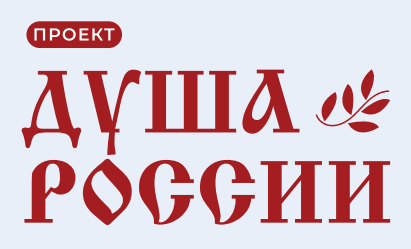 Навигация по сеансам вопросов и ответов
Заранее изучите материал
Заранее подготовьтесь к распространенным вопросам
Отрепетируйте ответы
При ответах на вопросы очень важно сохранять самообладание, чтобы выглядеть уверенно и авторитетно. Здесь могут помочь следующие приемы:
Сохраняйте спокойствие
Активно слушайте
Сделайте паузу на обдумывание
Поддерживайте зрительный контакт
3. Ты узнал, что твой сосед незаконно строит пристройку к своему дому. Что ты делаешь?  a) Сообщаешь о нарушении в соответствующие органы.  b) Делаешь вид, что не заметил нарушение.  c) Считаешь, что это не твоя проблема.  d) Строишь такую же пристройку к своему дому.
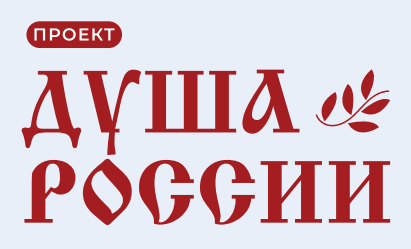 Влияние оратора
Ваша способность эффективно общаться оставит у слушателей неизгладимое впечатление
Эффективное общение не ограничивается собственно выступлением. Оно должно вступать в резонанс с личным опытом, ценностями и чувствами слушателей
Раунд 3: Ответственность
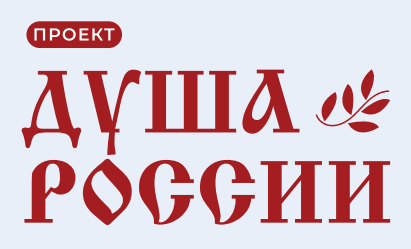 Влияние оратора
1. Ты пообещал другу помочь ему с переездом. В день переезда ты заболел. Что ты делаешь?  a) Просишь прощения у друга и найдешь ему другого помощника.  b) Скажешь другу, что ты не можешь ему помочь, и уходишь.  c) Просишь друга отложить переезд.  d) Придешь на переезд, но будешь жаловаться на свое самочувствие.
Ваша способность эффективно общаться оставит у слушателей неизгладимое впечатление
Эффективное общение не ограничивается собственно выступлением. Оно должно вступать в резонанс с личным опытом, ценностями и чувствами слушателей
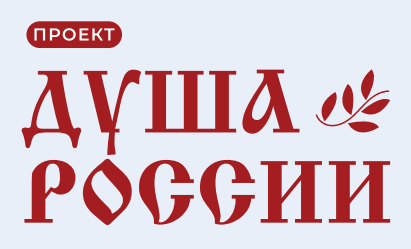 Влияние оратора
1. Ты пообещал другу помочь ему с переездом. В день переезда ты заболел. Что ты делаешь?  a) Просишь прощения у друга и найдешь ему другого помощника.  b) Скажешь другу, что ты не можешь ему помочь, и уходишь.  c) Просишь друга отложить переезд.  d) Придешь на переезд, но будешь жаловаться на свое самочувствие.
Ваша способность эффективно общаться оставит у слушателей неизгладимое впечатление
Эффективное общение не ограничивается собственно выступлением. Оно должно вступать в резонанс с личным опытом, ценностями и чувствами слушателей
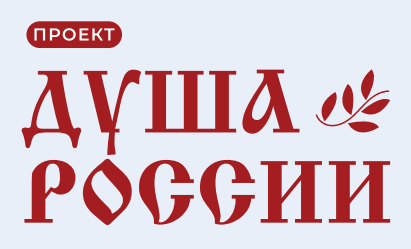 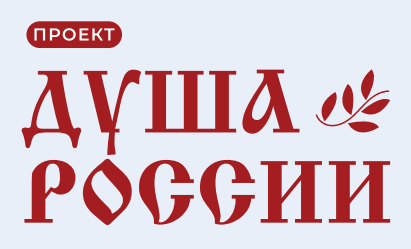 Энергичное выступление
Узнайте, как выступать энергично, чтобы оставить неизгладимое впечатление
Одна из целей эффективного общения — мотивировать слушателей
2. Ты взял в библиотеке книгу и забыл ее вернуть в срок. Что ты делаешь?  a) Сразу же возвращаешь книгу в библиотеку, как только вспоминаешь о ней.  b) Ждешь, пока тебе напомнят о долге.  c) Пытаешься отдать книгу другому человеку, чтобы не платить штраф.  d) Говоришь, что книга у тебя потерялась.
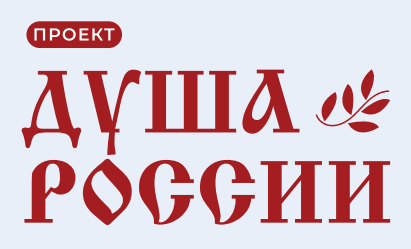 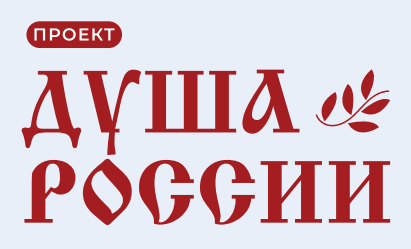 Энергичное выступление
Узнайте, как выступать энергично, чтобы оставить неизгладимое впечатление
Одна из целей эффективного общения — мотивировать слушателей
2. Ты взял в библиотеке книгу и забыл ее вернуть в срок. Что ты делаешь?  a) Сразу же возвращаешь книгу в библиотеку, как только вспоминаешь о ней.  b) Ждешь, пока тебе напомнят о долге.  c) Пытаешься отдать книгу другому человеку, чтобы не платить штраф.  d) Говоришь, что книга у тебя потерялась.
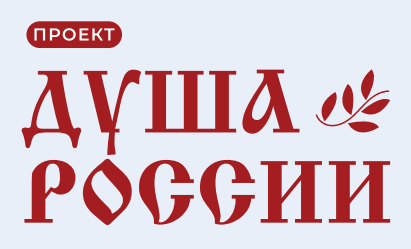 Итоговые советы и рекомендации
Ищите обратную связь
Обдумывайте результаты
Изучайте новые методы
Поставьте личные цели
Повторяйте и адаптируйтесь
3. Ты дал в долг деньги другу. Он не вернул тебе их в установленный срок. Что ты делаешь?  a) Напоминаешь ему о долге и просишь его вернуть деньги.  b) Забудешь о долге и не будешь требовать деньги обратно.   c) Расскажешь всем о том, что он тебе должен деньги.  d) Попытаешься отобрать у него деньги силой.
Постоянно репетируйте
Укрепляйте знакомство с предметом
Работайте над своим искусством оратора
Темп, тон и ударение
Темп и переход от одного слайда к другому
Стремитесь к беспроблемным, профессиональным выступлениям
Практикуйтесь перед слушателями
Попросите коллег послушать вас и оценить выступление
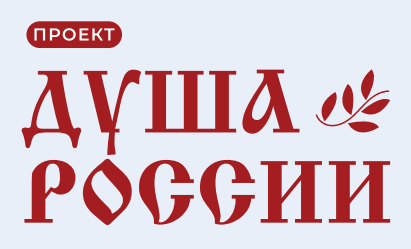 Итоговые советы и рекомендации
Ищите обратную связь
Обдумывайте результаты
Изучайте новые методы
Поставьте личные цели
Повторяйте и адаптируйтесь
3. Ты дал в долг деньги другу. Он не вернул тебе их в установленный срок. Что ты делаешь?  a) Напоминаешь ему о долге и просишь его вернуть деньги.  b) Забудешь о долге и не будешь требовать деньги обратно.   c) Расскажешь всем о том, что он тебе должен деньги.  d) Попытаешься отобрать у него деньги силой.
Постоянно репетируйте
Укрепляйте знакомство с предметом
Работайте над своим искусством оратора
Темп, тон и ударение
Темп и переход от одного слайда к другому
Стремитесь к беспроблемным, профессиональным выступлениям
Практикуйтесь перед слушателями
Попросите коллег послушать вас и оценить выступление
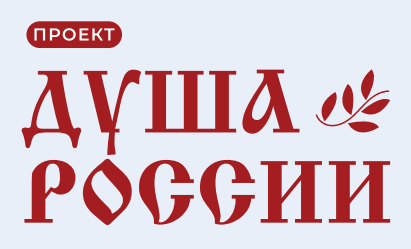 Показатели взаимодействия слушателей с выступающим
Раунд 4: Уважение
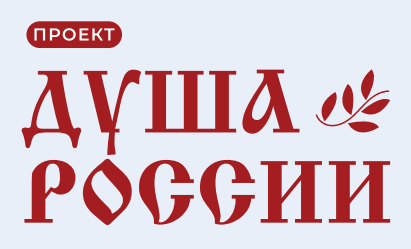 Показатели взаимодействия слушателей с выступающим
1. Ты в гостях у друга и видишь, что он не очень доволен твоим поведением. Что ты делаешь?  a) Извинишься и постараешься изменить свое поведение.  b) Продолжишь вести себя так, как тебе захочется.  c) Поскандалишь с другом и уйдешь.  d) Попытаешься узнать, что не так, и попросишь у него прощения.
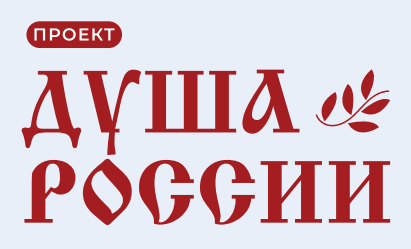 Показатели взаимодействия слушателей с выступающим
1. Ты в гостях у друга и видишь, что он не очень доволен твоим поведением. Что ты делаешь?  a) Извинишься и постараешься изменить свое поведение.  b) Продолжишь вести себя так, как тебе захочется.  c) Поскандалишь с другом и уйдешь.  d) Попытаешься узнать, что не так, и попросишь у него прощения.
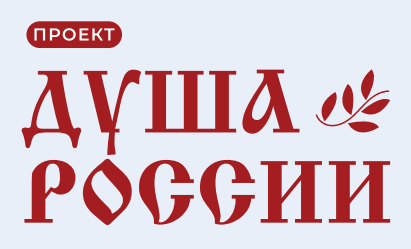 Показатели взаимодействия слушателей с выступающим
2. Ты встретил на улице человека с инвалидностью. Что ты делаешь?
  a) Поздороваешься с ним и проявишь уважение.
  b) Сделаешь вид, что ты его не заметил, и пройдешь мимо.
  c) Посмеешься над ним и уйдешь. 
  d) Попытаешься ему помочь.
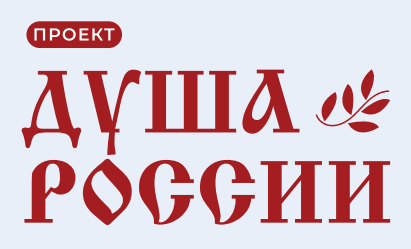 Показатели взаимодействия слушателей с выступающим
2. Ты встретил на улице человека с инвалидностью. Что ты делаешь?
  a) Поздороваешься с ним и проявишь уважение.
  b) Сделаешь вид, что ты его не заметил, и пройдешь мимо.
  c) Посмеешься над ним и уйдешь. 
  d) Попытаешься ему помочь.
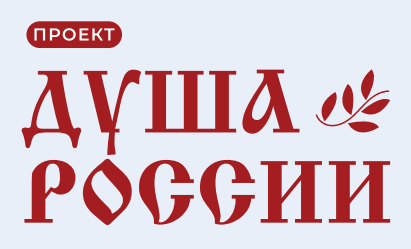 Показатели взаимодействия слушателей с выступающим
3. Ты разговариваешь с человеком, который имеет другую точку зрения, чем ты. Что ты делаешь?  a) Постараешься услышать его мнение и уважительно отнестись к нему.  b) Попытаешься доказать ему, что он не прав.  c) Перестанешь с ним разговаривать.   d) Начнешь кричать на него и оскорблять его.
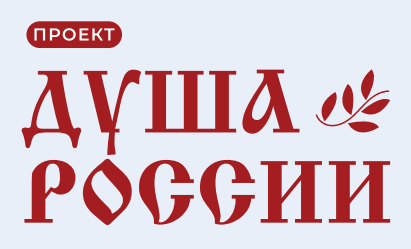 Показатели взаимодействия слушателей с выступающим
3. Ты разговариваешь с человеком, который имеет другую точку зрения, чем ты. Что ты делаешь?  a) Постараешься услышать его мнение и уважительно отнестись к нему.  b) Попытаешься доказать ему, что он не прав.  c) Перестанешь с ним разговаривать.   d) Начнешь кричать на него и оскорблять его.
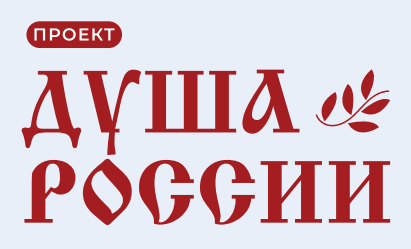 Показатели взаимодействия слушателей с выступающим
Раунд 5: Смелость
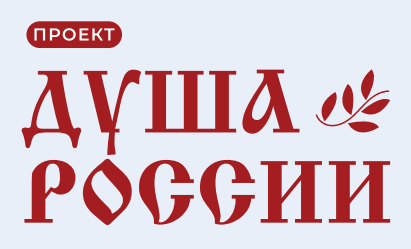 Показатели взаимодействия слушателей с выступающим
1. Ты увидел, как группа подростков издевается над одиноким человеком. Что ты делаешь?  a) Попытаешься остановить их и защитить одинокого человека.  b) Пройдешь мимо, делая вид, что ты ничего не видел.  c) Посмеешься над подростками и уйдешь.   d) Позвонишь в полицию и сообщишь о происшествии.
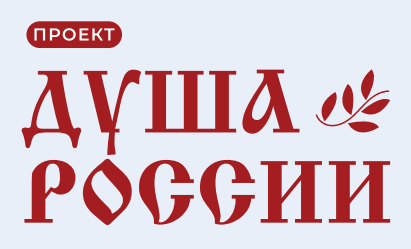 Показатели взаимодействия слушателей с выступающим
1. Ты увидел, как группа подростков издевается над одиноким человеком. Что ты делаешь?  a) Попытаешься остановить их и защитить одинокого человека.  b) Пройдешь мимо, делая вид, что ты ничего не видел.  c) Посмеешься над подростками и уйдешь.   d) Позвонишь в полицию и сообщишь о происшествии.
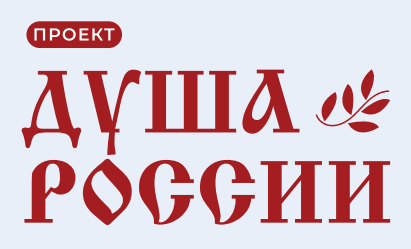 Показатели взаимодействия слушателей с выступающим
2. Ты хочешь выступить с докладом перед классом, но боишься говорить публично. Что ты делаешь?  a) Готовишься к выступлению и выступаешь, несмотря на страх.  b) Отказываешься от выступления.  c) Просишь друга выступить вместо тебя.  d) Говоришь, что ты заболел и не можешь выступить.
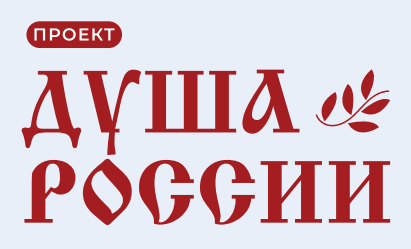 Показатели взаимодействия слушателей с выступающим
2. Ты хочешь выступить с докладом перед классом, но боишься говорить публично. Что ты делаешь?  a) Готовишься к выступлению и выступаешь, несмотря на страх.  b) Отказываешься от выступления.  c) Просишь друга выступить вместо тебя.  d) Говоришь, что ты заболел и не можешь выступить.
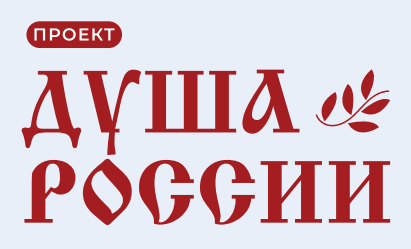 Показатели взаимодействия слушателей с выступающим
3. Ты хочешь попробовать сделать что-то новое и необычное. Что ты делаешь?  a) Попытаешься сделать это и не будешь бояться неудачи.  b) Откажешься от этой идеи, потому что боишься неудачи.  c) Попросишь друга сделать это за тебя.   d) Подумаешь об этом еще раз и отложишь решение на позже.
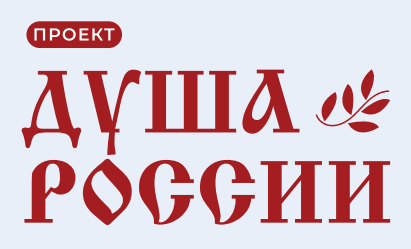 Показатели взаимодействия слушателей с выступающим
3. Ты хочешь попробовать сделать что-то новое и необычное. Что ты делаешь?  a) Попытаешься сделать это и не будешь бояться неудачи.  b) Откажешься от этой идеи, потому что боишься неудачи.  c) Попросишь друга сделать это за тебя.   d) Подумаешь об этом еще раз и отложишь решение на позже.
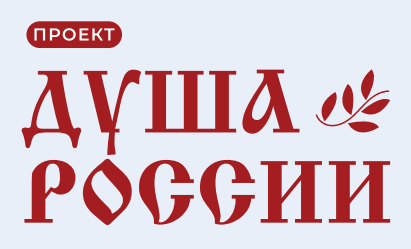 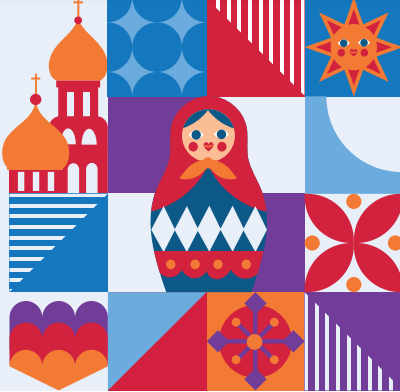 Спасибо
Подсчет баллов:• 0-5 баллов: Ты еще только начинаешь понимать важность ценностей в жизни. • 6-10 баллов: Ты находишься на правильном пути и уже понимаешь, как важно быть добрым, справедливым и ответственным.• 11-15 баллов: Ты уже хорошо разбираешься в ценностях и живешь по ним. • 16-17 баллов: Ты истинный мудрец и образец для подражания.
Марта Артемьева
502-555-0152
brita@firstupconsultants.com
www.firstupconsultants.com
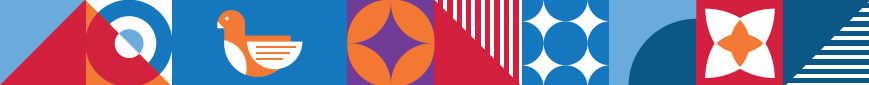